Наши достижения
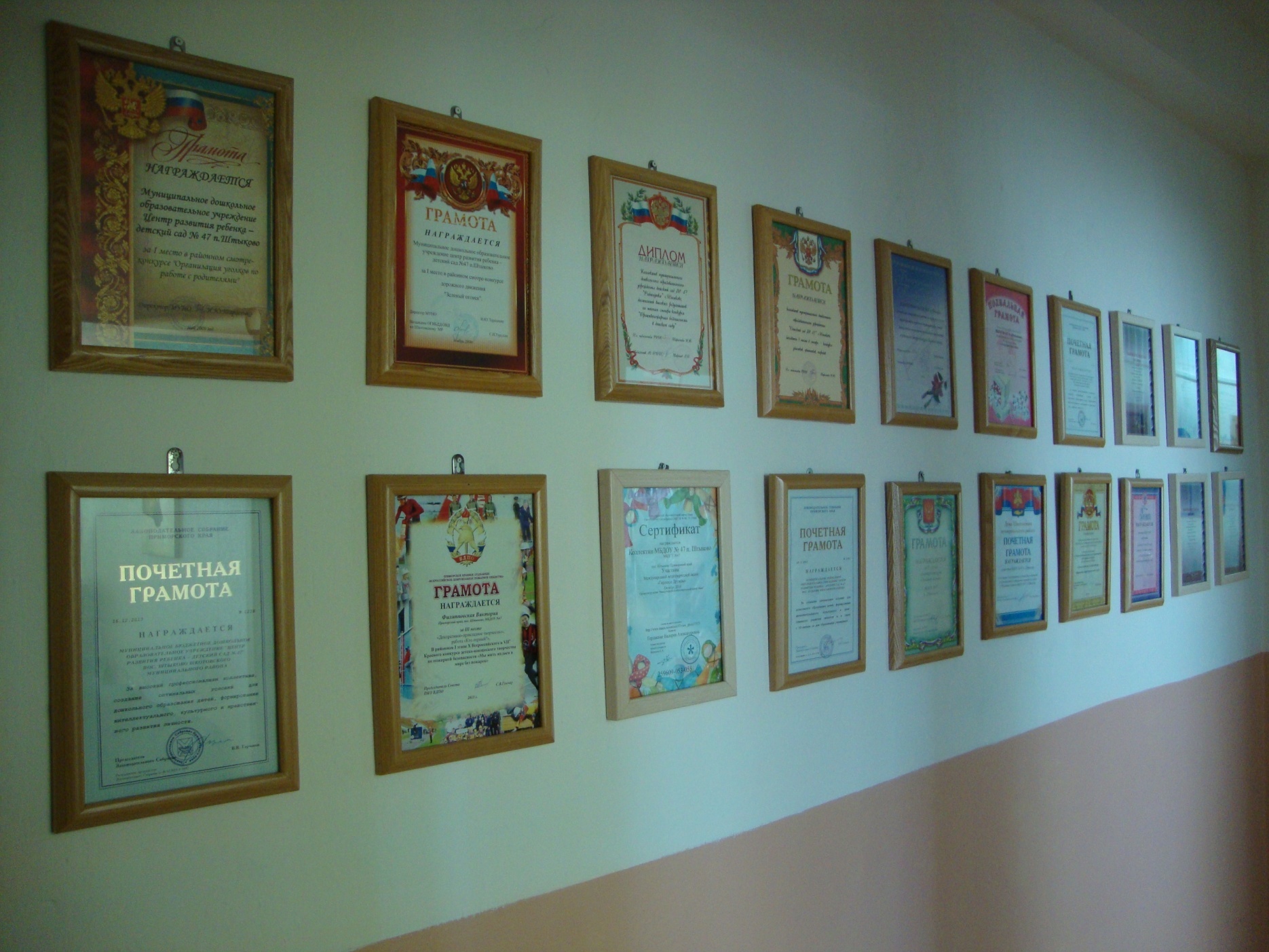 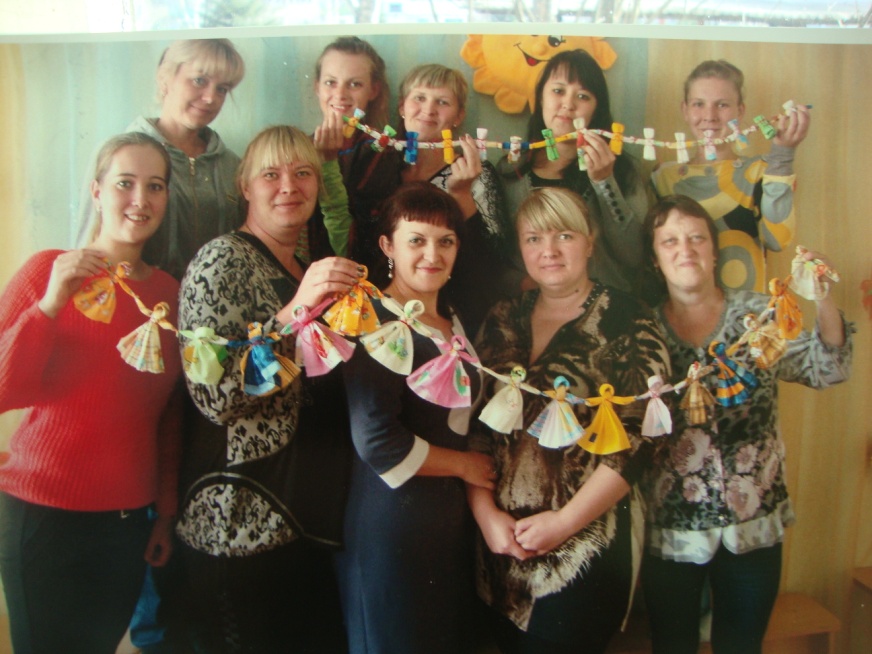 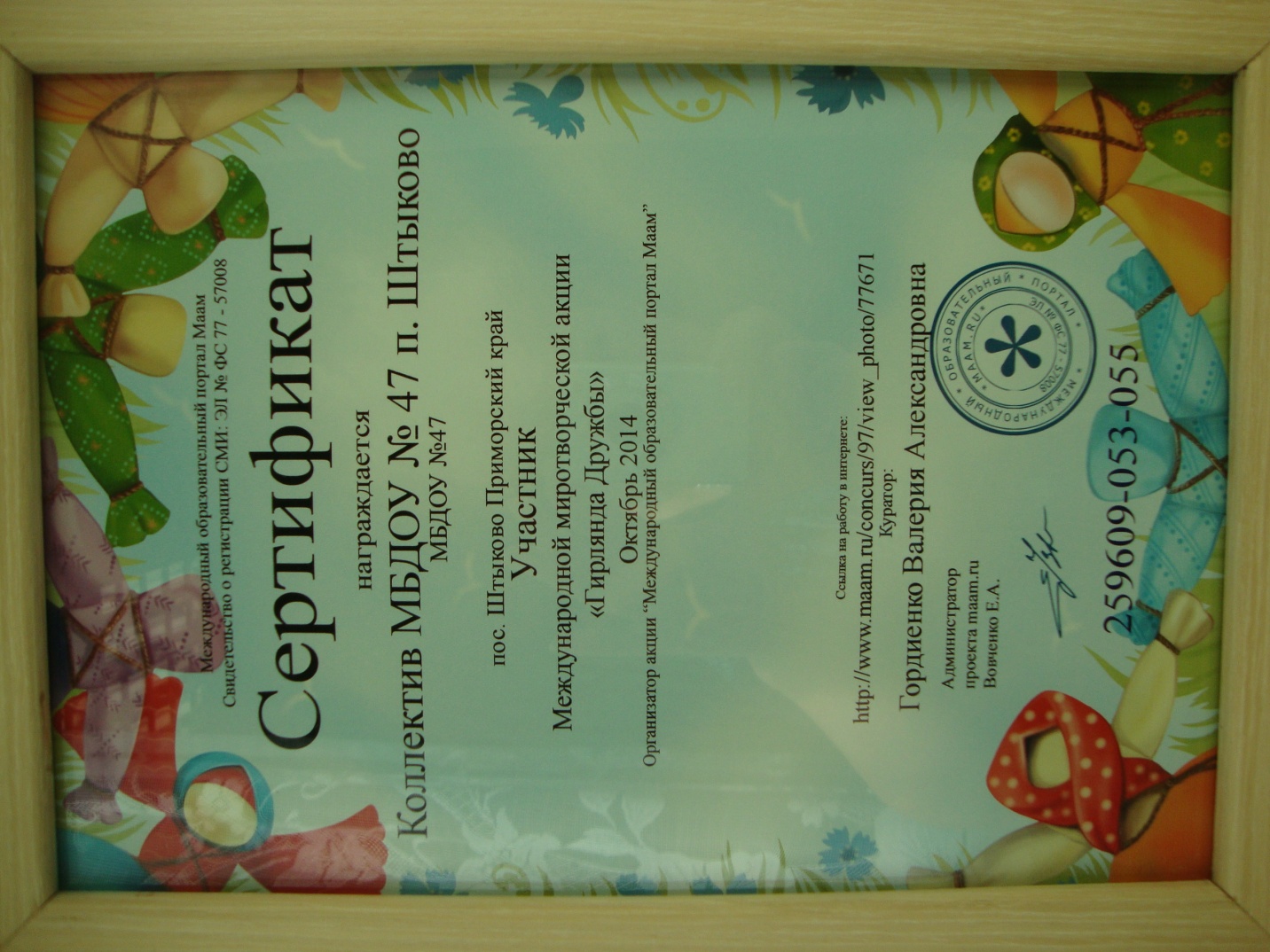 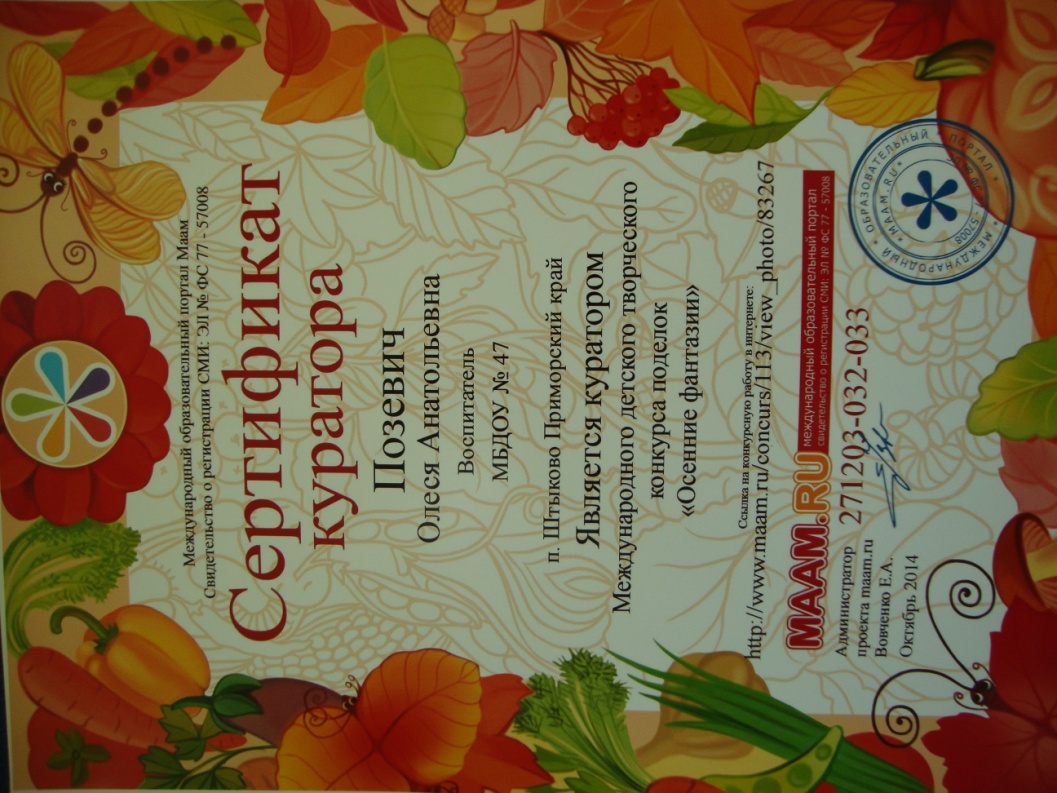 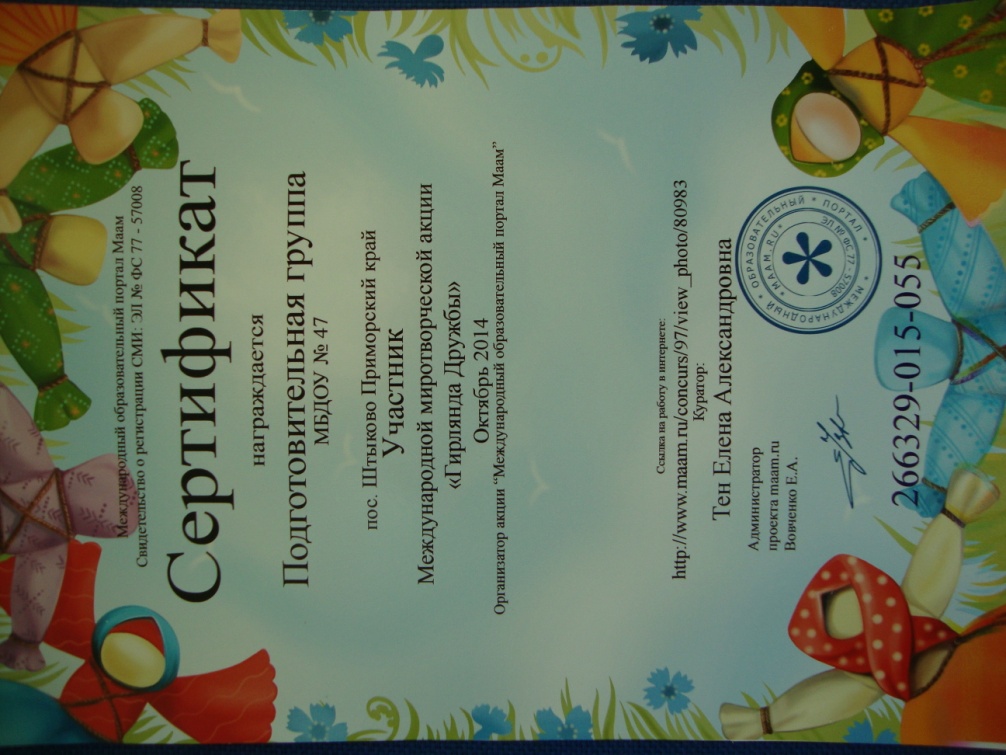 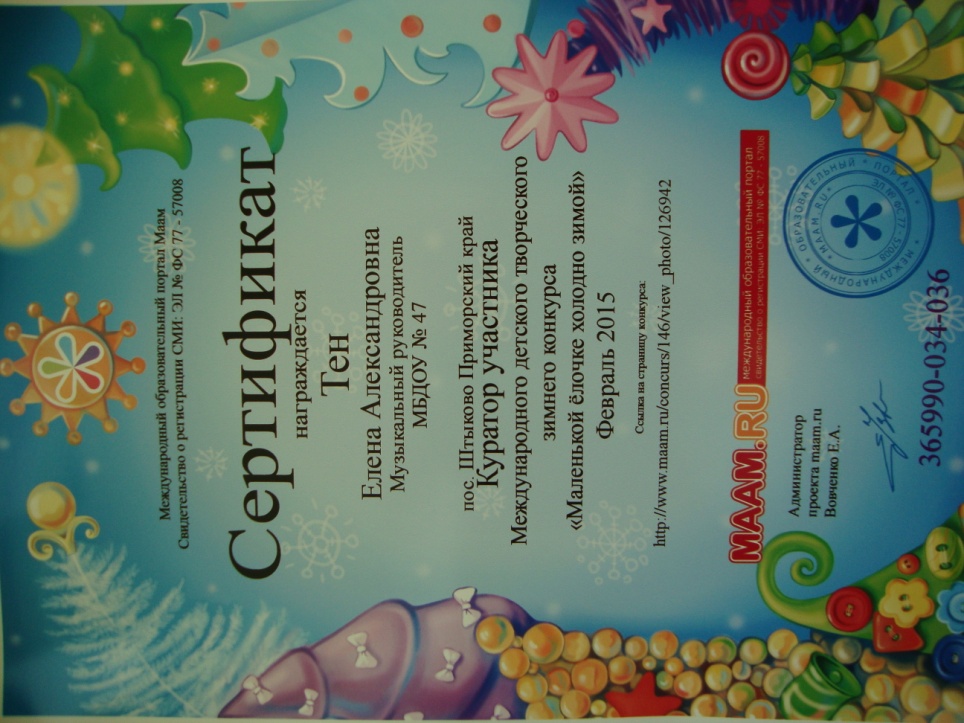 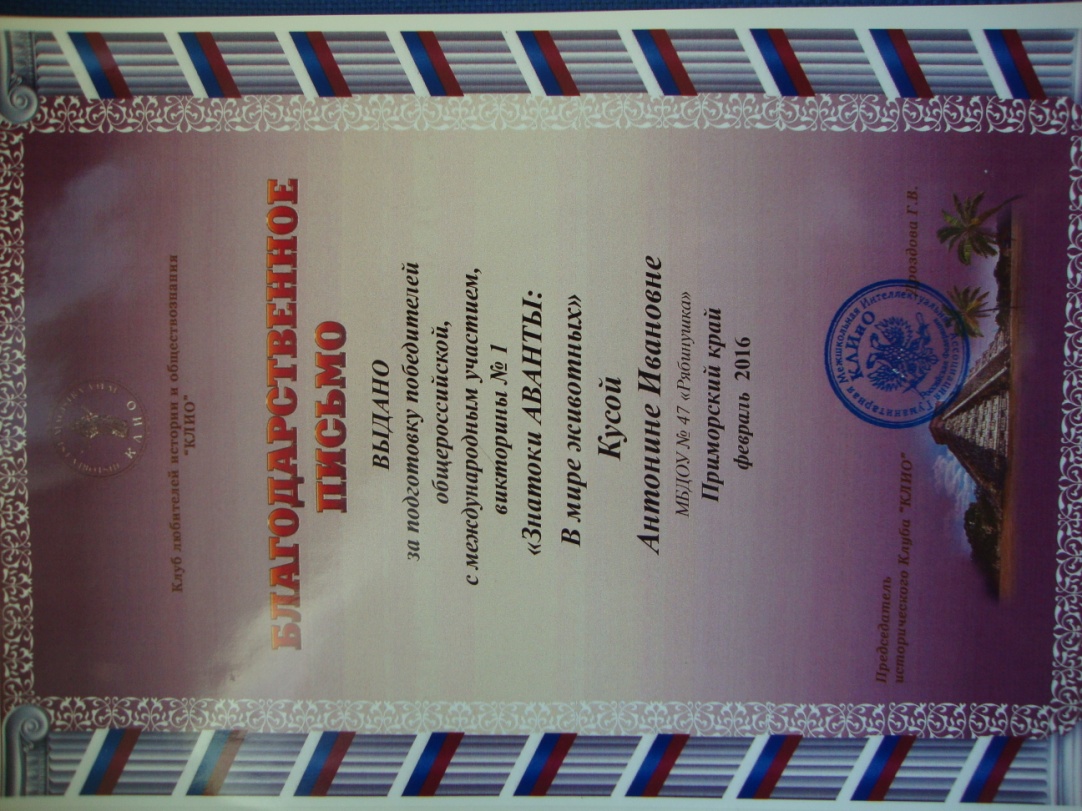 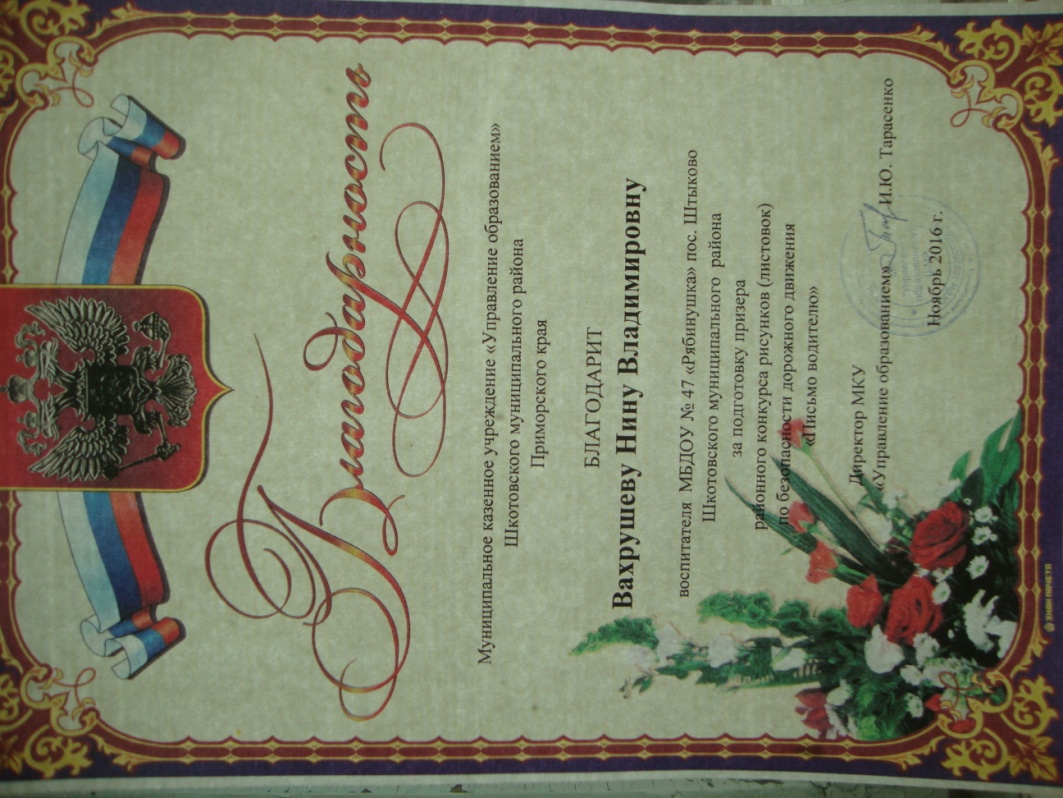 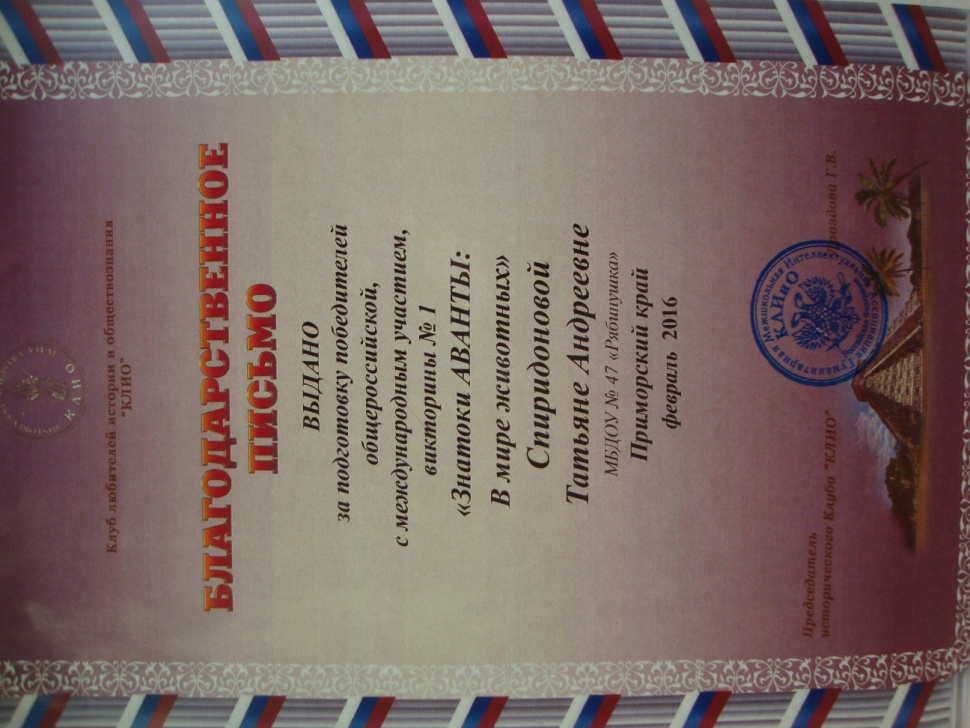 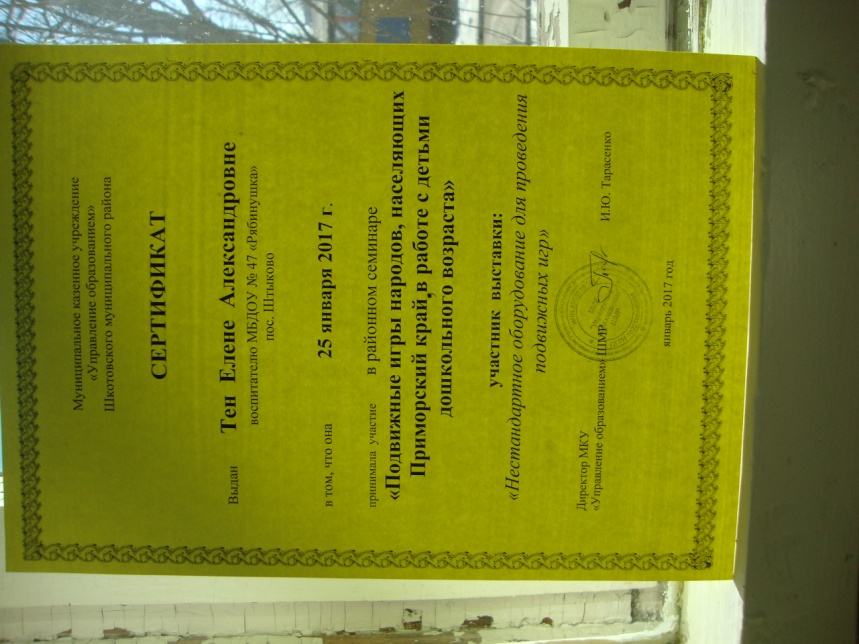 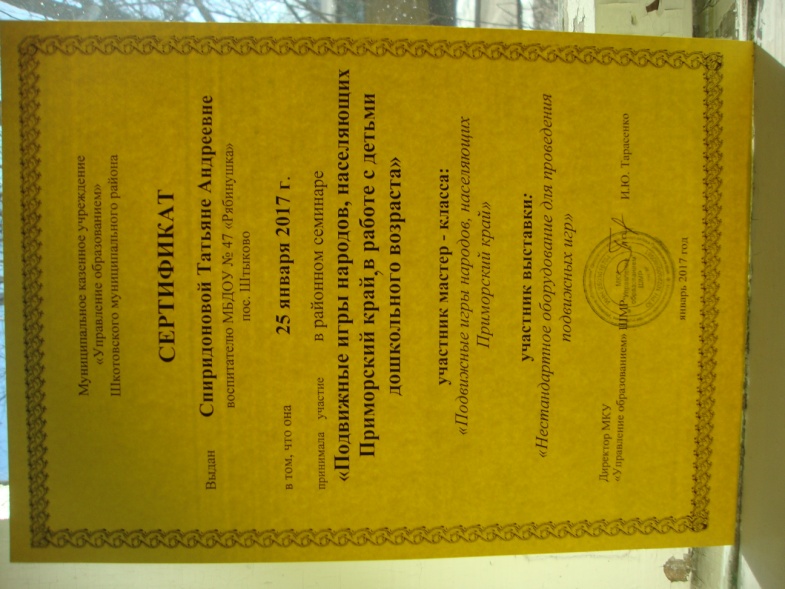 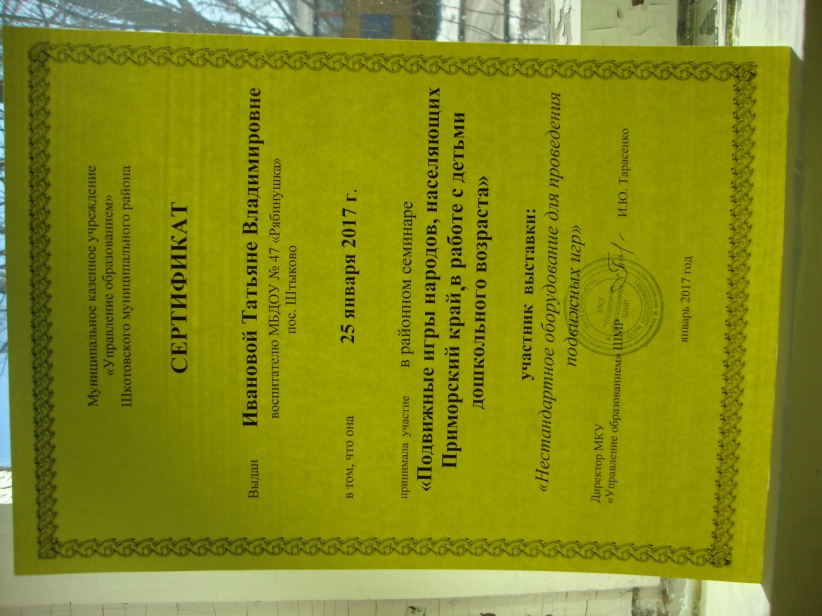 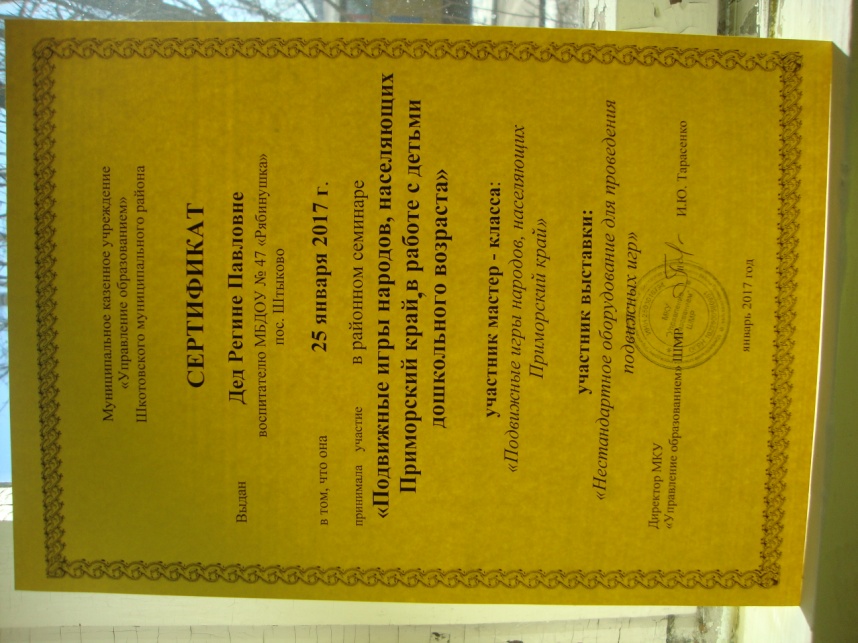 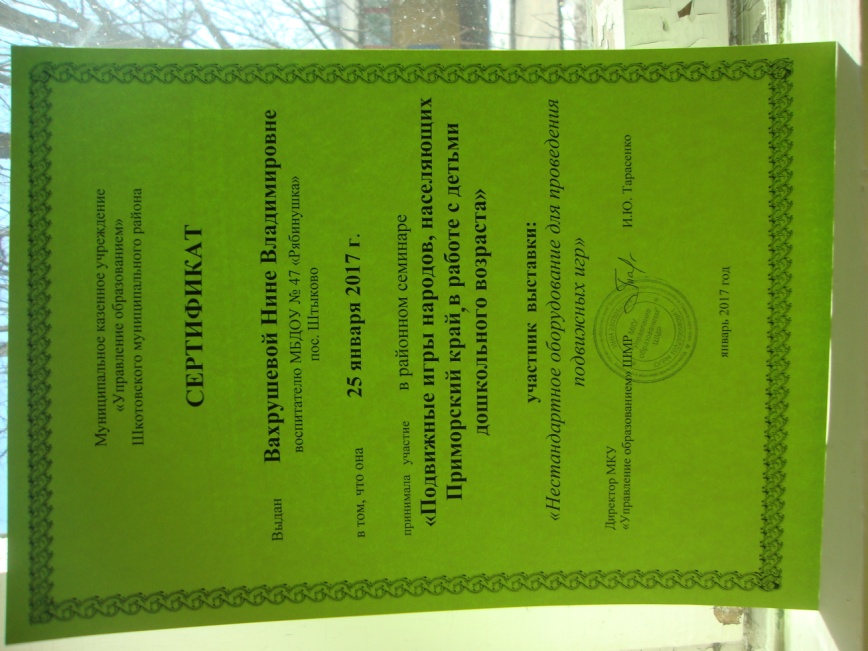 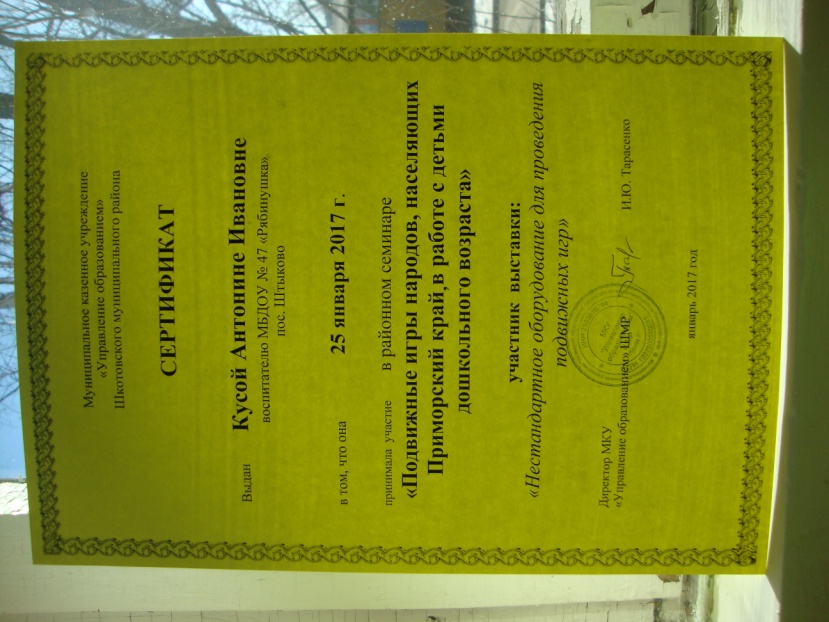 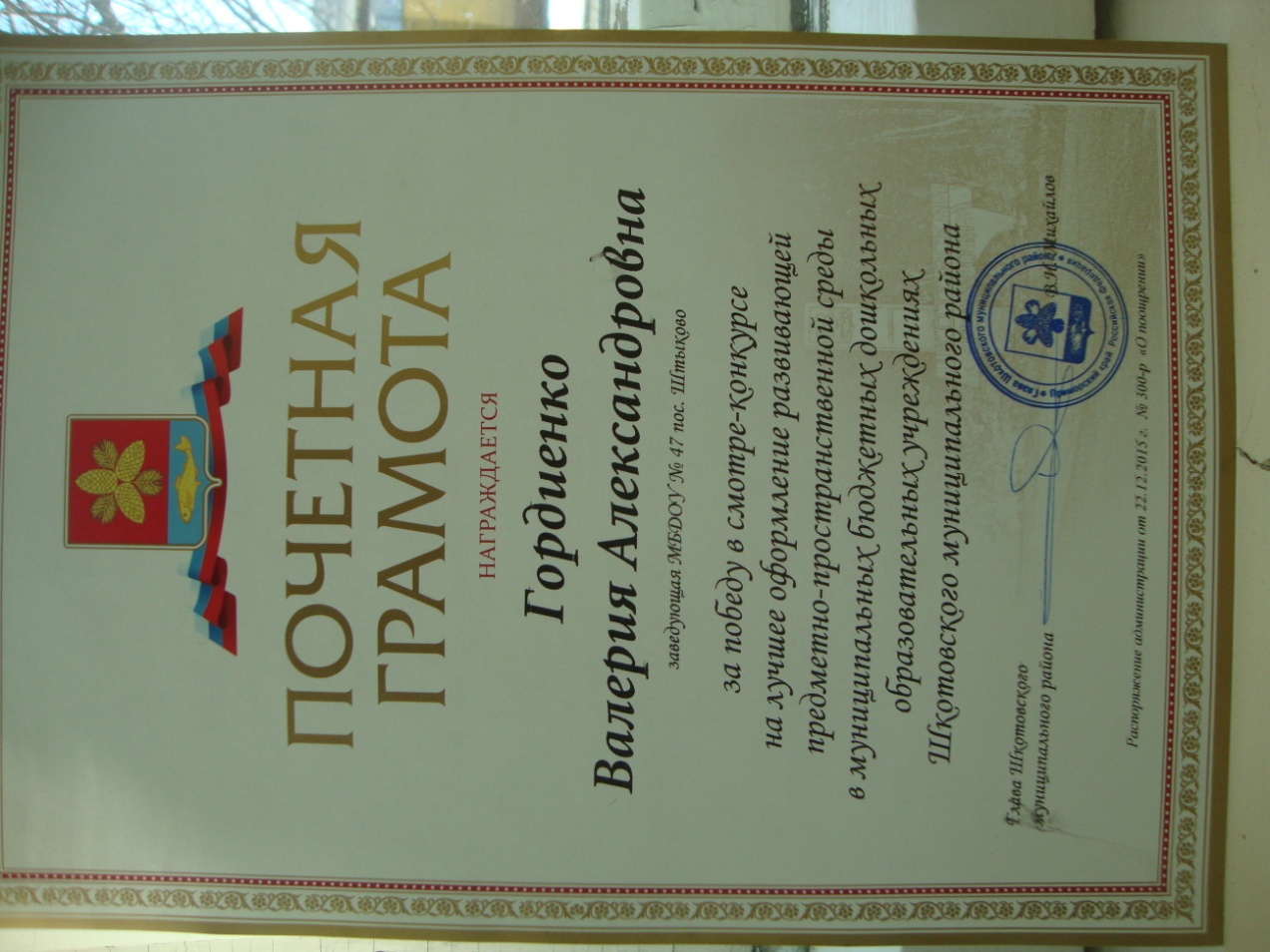